Slides are available at http://grigory.us/big-data.html
Sublinear Algorihms for Big Data
Lecture 4
Grigory Yaroslavtsev
http://grigory.us
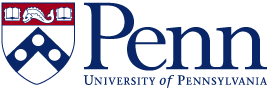 Today
Dimensionality reduction
AMS as dimensionality reduction
Johnson-Lindenstrauss transform
Sublinear time algorithms
Definitions: approximation, property testing
Basic examples: approximating diameter, testing properties of images
Testing sortedness
Testing connectedness
AMS as dimensionality reduction
Normal Distribution
Johnson-Lindenstrauss Transform
Proof of JL Lemma
Proof of JL Lemma
Proof of JL Lemma
Johnson-Lindenstrauss Transform